INSTITUCION EDUCATIVA ALIANZA
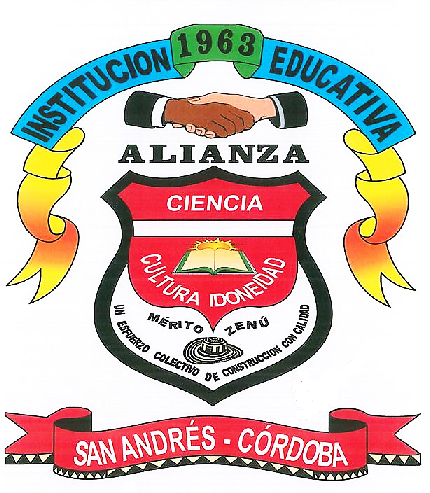 INFORME DE GESTION Y RENDICION DE CUENTA 

A 31 DICIEMBRE DE 2017
GESTION

Gestión Administrativa y Financiera
GESTION ADMINISTRATIVA Y FINANCIERA

PROCESO:  
APOYO FINANCIERO Y CONTABLE
COMPONENTE: 
PRESUPUESTO ANUAL DE FONDO DE SERVICIOS EDUCATIVOS
ACCIONES Y LOGROS: 
EL PRESUPUESTO ES UN INSTRUMENTO DE PLANEACIÓN Y GESTIÓN FINANCIERO QUE OPERA COHERENTEMENTE CON LOS OTROS PROCESOS INSTITUCIONALES , SE ELABORA CON LA PARTICIPACIÓN DE TODOS LOS DOCENTES DE ACUERDO A LAS NECESIDADES, METAS ESTABLECIDAS EN EL PLAN OPERATIVO ANUAL.
GESTION ADMINISTRATIVA Y FINANCIERA

COMPONENTE: CONTABILIDAD 
ACCIONES Y LOGROS: LA CONTABILIDAD TIENE TODOS SUS SOPORTES.
LOS INFORMES FINANCIERO SE ELABORAN Y PRESENTAN DENTRO DE LOS PLAZOS ESTABLECIDOS POR LAS NORMAS.
COMPONENTE: INGRESOS Y GASTOS 
ACCIONES Y LOGROS : HAY PROCESO CLAROS PARA LOS INGRESOS Y LA REALIZACIÓN DE LOS GASTO PLASMADOS EN EL PRESUPUESTOS ANUALES COHERENTE CON LA PLANEACIÓN FINANCIERA DE LA I.E.
CONTROL FISCAL: LA INSTITUCIÓN PRESENTA Y HACE SEGUIMIENTO DE INFORMES FINANCIEROS ALAS AUTORIDADES COMPETENTES (SED CORDOBA,CONTRALORIA Y MEN).
GESTION ADMINISTRATIVA Y FINANCIERA
INGRESOS 			GASTOS
OPERACIONALES
DE TRANSFERENCIAS
RECURSOS DE CAPITAL
DE FUNCIONAMIENTO
DE INVERSIÓN
INGRESOS 
AÑO 2017
INGRESOS
RECURSOS DEL BALANCE 

SALDO INICIAL A ENERO 01 2017
$33.696.451
INGRESOS TRANSFERENCIASTRANSFERENCIA RESGUARDO CABILDO MAYOR REGIONAL DEL PUEBLO ZENÚAÑO 2017
$21.894.346
INGRESOS OPERACIONALESINTERESES FINANCIEROSAÑO 2017
$6.959
INGRESOS OPERACIONALES OTROS INGRESOS (ARRENDAMIENTOS)AÑO 2017
Concesión de espacio
$3.000.000
Tienda escolar
$400.000
GASTOS 
AÑO 2017
GASTOS
DE FUNCIONAMIENTO
 DE INVERSION
GASTOS
DE FUNCIONAMIENTO
HONORARIOS $2.800.000
Son los recursos que se invierten en  la asesoría contable exigida por la reglamentación vigente para el manejo seguro de los recursos financieros. Además se hizo un levantamiento topográfico de la institución educativa y sus sedes.
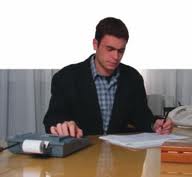 GASTOS - DE FUNCIONAMIENTO
MANTENIMIENTO
$22.631.100
MANTENIMIENTO, ASEO GENERAL, DESHIERBE, BARRIDO, RECOLECCIÓN DE BASURAS, LIMPIEZA Y LAVADO DE LA PLANTA FÍSICA DE LA INSTITUCIÓN EDUCATIVA Y SUS SEDES.
MANTENIMIENTO DE DOS AULAS EN LA SEDE BUENOS AIRES Y MANTENIMIENTO DE PINTURAS Y MURALES EN LAS TRES SEDES.
MANTENIMIENTO DE 146 SILLAS.
ARREGLO DE 24 PUERTAS, ELABORACIÓN DE 2 PUERTAS Y ELABORACIÓN DE UNA ESTRUCTURA PARA UN PARA SOL.
MANTENIMIENTO E INSTALACIONES SANITARIAS E HIDRÁULICAS Y COLOCACIÓN DE TANQUES EN LA UNIDAD SANITARIA Y LABORATORIO DE LA EDUCACIÓN.
MANTENIMIENTO DE 13 AIRES ACONDICIONADOS A TODO COSTO.
GASTOS- DE FUNCIONAMIENTO
MATERIALES Y SUMINISTRO
$17.605.700

CON ESTOS RECURSOS SE  COMPRARON: TINTAS PARA OFICINAS, MATERIAL DIDÁCTICO, MATERIAL DE APOYO EN LAS ÁREAS Y DEMÁS PAPELERÍA Y ELEMENTOS PARA EL BUEN FUNCIONAMIENTO DE LA INSTITUCIÓN, SUMINISTRO DE ELEMENTOS DE ASEO, ELEMENTOS DE OFICINA, MATERIALES DE FERRTERIA, SUMINISTRO DE TROFEOS Y MEDALLAS.
GASTOS- DE FUNCIONAMIENTO
IMPRESOS Y PUBLICACIONES
$364.000

ESTOS RECURSOS SE  GASTARON EN EL EMPASTE Y ENMARCADO DE 14 LIBROS.
GASTOS
DE FUNCIONAMIENTO
GASTOS FINANCIEROS
$327.262
COMISIONES
4*1.000
IVA
NOTAS DEBITOS
GASTOS
DE FUNCIONAMIENTO
SERVICIOS PUBLICOS
$2.185.726
PAGO DE SERVICIOS PUBLICOS, 
INTERNET, TELEFONIA, GAS Y OTROS
GASTOS-inversión
COMPRA  DE EQUIPOS
$12.960.000
- ESTANTE PARA EL ALMACENAMIENTO DE ALIMENTOS EN PRESCOLAR.
- COMPRA DE UN TELEVISOR DE 40" SAMSUNG SMART Y UN SOPORTE DE PARED.
- COMPRA DE 30 VENTILADORES KDK.
- 4 ESCRITORIOS EN MADERA PARA AULAS DE CLASES.
- COMPRA DE PARQUE INFANTIL EN MADERA PARA LA SEDE AMOR A SAN ANDRÉS DE LA I.E.
CONCLUSIONES
La Institución depende totalmente de las transferencias que hace el Ministerio de Educación Nacional y la Secretaría de Educación que en el presente las realiza el Resguardo del Cabildo Mayor Regional del Pueblo Zenú.
MARCOS FIDEL SUAREZ MORALES
RECTOR
ELAB. CARLOS ACUÑA 
AUX. CONTABLE